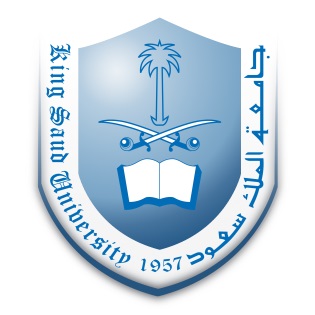 442 تخط - التخطيط الاستراتيجي الحضري
الخطة الإستراتيجية
الأسبــوع الـعـاشر
1435/1/9هـ
442 تخط - التخطيط الاستراتيجي الحضري                                             PL442 – Urban Strategic Planning
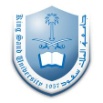 ا
ا
ا
442 تخط - التخطيط الاستراتيجي الحضري                                             PL442 – Urban Strategic Planning
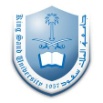 مـخــطـط
442 تخط - التخطيط الاستراتيجي الحضري                                             PL442 – Urban Strategic Planning
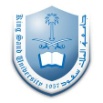 الإستراتيجية
442 تخط - التخطيط الاستراتيجي الحضري                                             PL442 – Urban Strategic Planning
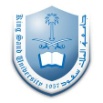 الإستراتيجية
442 تخط - التخطيط الاستراتيجي الحضري                                             PL442 – Urban Strategic Planning
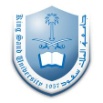 الإستراتيجية
442 تخط - التخطيط الاستراتيجي الحضري                                             PL442 – Urban Strategic Planning
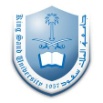